Region 9 Education Service Center AVATAR Update
ELA Focus: The Heart of English
	Feb. 13, 2014. This event will allow for 	conversations and learning between 	secondary and postsecondary ELA teachers. 	Presenters include Vernon College and	Midwestern State University instructors,	secondary ELA teachers and ELA education 	specialists. Participants are K-12 teachers 	and teachers-in-training at Vernon College 	and Midwestern State University.
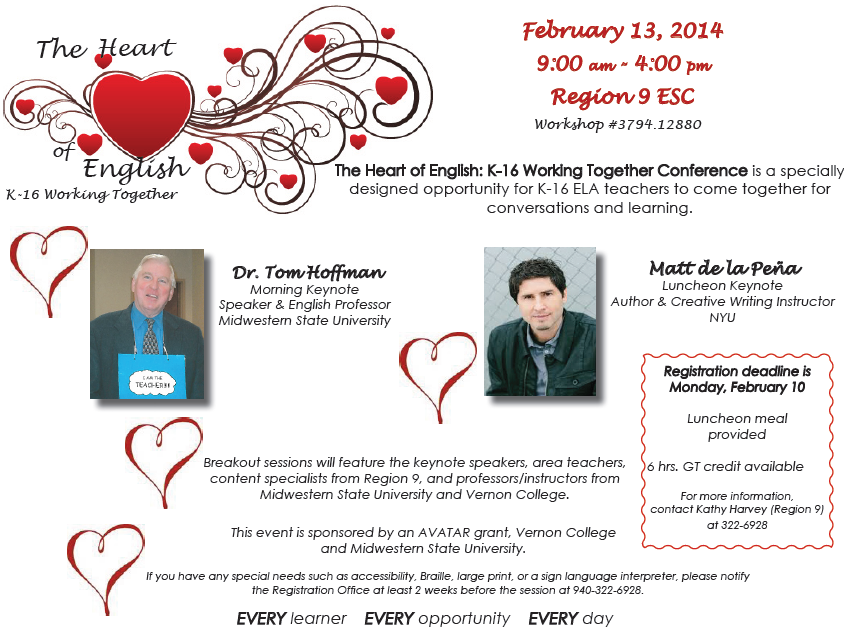 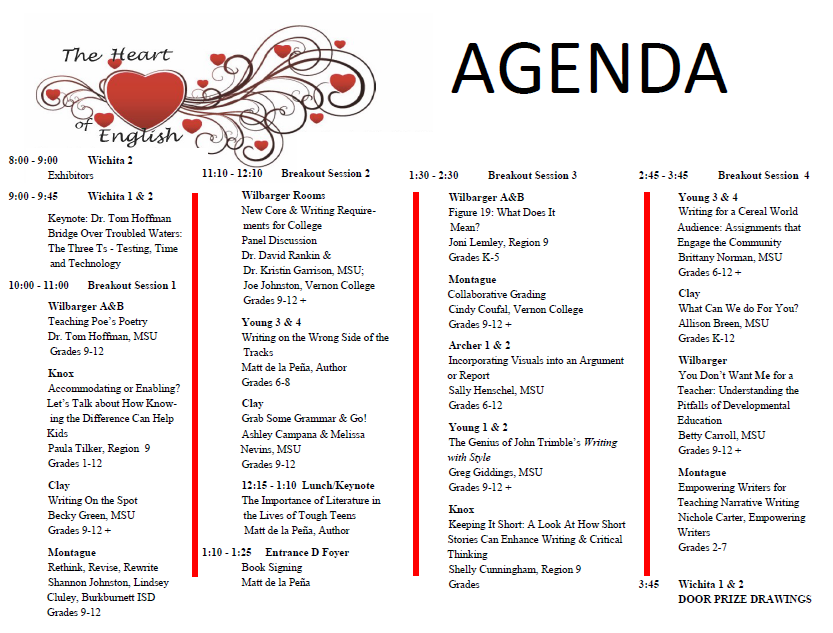 Region 9 Education Service CenterAVATAR Update
Math Focus: Lesson Study	
	Spring Semester, 2014. This process will allow 	Vernon College math instructors and Region 9 	secondary math teachers to collaborate to 	research, design, teach, and revise a lesson 	over college Contemporary Mathematics and 	high school AQR and Statistics courses. The 	group will utilize the text Lesson Study: Step 	by Step by Lewis & Hurd as a guide to the 	process.
Region 9 Education Service Center AVATAR Update
Math Into the Class
	Spring Semester, 2014. This project will 	utilize instructors who previously 	participated in the AVATAR Math Project for 	Spring 2013. These college math 	instructors will film their presentation 	about the necessity of math in the everyday 	world. The presentation will be available to all 	schools in the R9 distance learning cohort.
Region 9 Education Service Center AVATAR Update
Summer Bridge Program- The 3 R’s: Reading, Writing and Arithmetic
	July 28-31, 2014. This collaboration 	between the AVATAR ELA and Math 	teams will provide training for teachers and 	students. Students and teachers will 	participate in one day workshops with a 	focus on reading, writing, math, and test-		taking skills. Presenters are still being 	secured for this event.